Simpson's Forensic Medicine
Chapter 1 and 2
1 The Doctor and the Law 1
The legal system 2
Doctors and the law 2
Doctor in court 3
The behaviour of a doctor in court 5
Preparation of medical reports 5
Structure of a report 6

2 The Ethics of Medical Practice 8
International Code of Medical Ethics 9
Medical ethics in practice 10
Medical confidentiality 11
Consent to medical treatment 13
Chapter 3 and 4
3 Medical Malpractice 15
Medical negligence 15
Systems of compensation 17
Compensation and damages 17
Types of medical negligence 17
Professional misconduct 19
The General Medical Council 20

4 The Medico-legal Aspects of Mental Disease 22
Normal and abnormal behaviour 22
Types of abnormal mental condition 22
Mental health legislation and the criminal
justice system 23
Criminal responsibility: age and
mental capacity 24
The effect of drink or drugs on responsibility 25
Testamentary capacity 25
Chapter 5 and 6
5 The Medical Aspects of Death 27
Definition of death 27
Resuscitation 28
Persistent vegetative state 29
Tissue and organ transplantation 29
Death certification 30
Medico-legal investigation of death 32
The autopsy 34
Exhumation 35

6 Changes after Death 37
Early changes 37
Rigor mortis 38
Cadaveric rigidity 38
Post-mortem hypostasis 39
Cooling of the body after death 40
Estimation of the time of death 41
Chapter 7 and 8
7 Identification of the Living and the Dead 49
Morphological characteristics 49
Fingerprints 50
Identity from teeth 50
Identification of the origin of tissue or samples 51
Contents
The individuality of cells 51
Identification by DNA profiling 52
Tattoos and body piercing 53
Identity of decomposed or skeletalized remains 54
Facial reconstruction from skulls 55

8 Blood Stains 57
Blood-stain patterns 57
Tests for blood 58
Species specificity 58
Chapter 9 and 10
9 The Examination of Wounds 59
Law on wounding 59
Reports 60
Terminology 60
Wounds 60
Patterns of injury 66
Survival 68
Self-inflicted injuries 68

10 Regional Injuries 70
Head injuries 70
Neck injuries 75
Spinal injuries 75
Chest injuries 76
Abdomen 77
Chapter 11 and 12
11 Firearm and Explosive Injuries 79
Types of firearms 79
Gunshot wounds 81
Air weapons, unusual projectiles and other
weapons 84
Accident, suicide or murder? 85
The doctor’s duty in firearm injuries and deaths 85
Explosives 86

12 Transportation Injuries 87
Road traffic injuries 87
The medical examination of victims of road
traffic accidents 90
Railway injuries 91
Aircraft fatalities 92
Mass disasters and the doctor 92
Chapter 13 and 14
13 Asphyxia 94
Suffocation 95
Smothering 96
Gagging 96
Choking 96
Pressure on the neck 97
‘Vagal inhibition’ or reflex cardiac arrest 97
Manual strangulation 98
Ligature strangulation 98
Hanging 99
The sexual asphyxias 101
Traumatic asphyxia 101

14 Immersion and Drowning 103
Signs of immersion 103
Drowning 104
Laboratory tests for drowning 105
Chapter 15 and 16
15 Injury due to Heat, Cold and Electricity 107
Injury due to heat 107
Cold injury (hypothermia) 110
Electrical injury 111
Death from lightning 113

16 Effects of Injuries 115
Haemorrhage 115
Infection 116
Embolism 116
Disseminated intravascular coagulation 118
Adult respiratory distress syndrome 118
Suprarenal haemorrhage 118
Subendocardial haemorrhages 119
Chapter 17 and 18
17 Unexpected and Sudden Death from
Natural Causes 120
Causes of sudden and unexpected death 120
Cardiovascular system 121
Respiratory system 126
Gastrointestinal system 126
Gynaecological conditions 126
Deaths from asthma and epilepsy 126

18 Sexual Offences 128
Types of sexual offence 128
The genuineness of allegations of sexual
assault 131
Forensic examination of victims of sexual
offences 131
Examination of an alleged assailant 132
Chapter 19 and 20
19 Pregnancy and Abortion 134
Conception: artificial insemination, in-vitro
fertilization and embryo research 134
Pregnancy 134
Abortion 135

20 Deaths and Injury in Infancy 141
Stillbirths 141
Infanticide 142
The estimation of maturity of a newborn
baby or fetus 143
Sudden infant death syndrome 144
Child abuse 145
Chapter 21 and 22
21 Neglect, Starvation and Abuse of Human
Rights 150
Physical abuse of human rights: torture 150
Neglect and starvation 152

22 General Aspects of Poisoning 154
The toxic and fatal dose 155
Tolerance and idiosyncrasy 156
The doctor’s duty in a case of suspected
poisoning 156
Samples required for toxicological analysis 157
Chapter 23
23 Alcohol 159
Sources of alcohol 159
Absorption of alcohol 160
Elimination of alcohol 160
The measurement of alcohol 160
The effects of alcohol 160
Dangers of drunkenness 161
Drinking and driving 162
Chapter 24
24 Drugs of Dependence and Abuse 164
Tolerance and synergy 164
Dependence and withdrawal symptoms 165
The dangers of drug dependence 165
Shared syringes 165
Solid drugs 165
Overdosage and hypersensitivity 166
Heroin, morphine and other opiates 166
Barbiturates and other hypnotics 167
Amphetamines 167
Cocaine 167
Cannabis 168
Lysergic acid diethylamide (LSD) 168
Solvent abuse 168
Chapter 25
25 Medicinal Poisons 170
Analgesics 171
Antidepressant and sedative drugs 172
Barbiturates 172
Chloral 173
Phenacetin 173
Lithium 173
Insulin 173
Chapter 26, 27, 28
26 Corrosive and Metallic Poisons 175
Corrosive poisons 175
Heavy-metal poisoning 176

27 Agrochemical Poisons 179
Pesticides and insecticides 179
Herbicides (weed killers) 179

28 Gaseous Poisons 181
Carbon monoxide 181
Carbon dioxide 182
Ammonia 183
Cyanogen gas and cyanides 183
Chapter 29
29 Miscellaneous Poisons 184
Strychnine 184
Halogenated hydrocarbons 184
Gasoline and kerosene 185
The glycols 185
Nicotine 185
Appendix 1 Guidelines for an Autopsy and
Exhumation 186
Guidelines for a medico-legal autopsy 186
Chapter 29 …
The autopsy 187
Appendix 2 Preparation of the Reagent for the
Kastle–Meyer Test 189
Recommended Reading 190
Autopsy procedures and anthropology 190
Forensic medicine and pathology 190
Medical ethics 190
Toxicology 191
Websites 191
Index 193
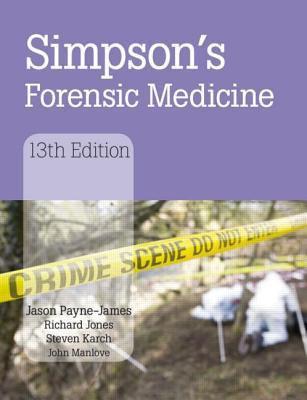